Sport w naszej    szkole
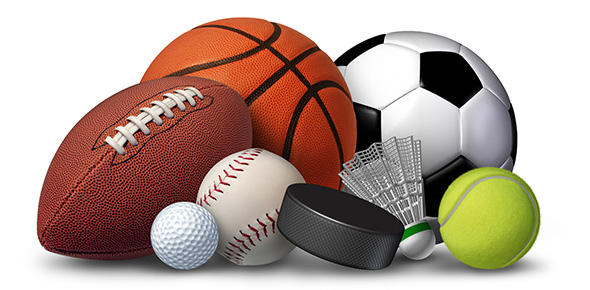 Celem naszego projektu było zbadanie  aktywnosci fizycznej uczniów  naszej szkoly.
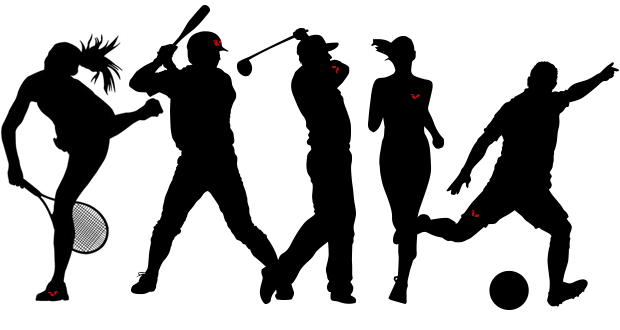 Aby  zebrac informacje przeprowadzilismy ankiety w klasach III-VI.W ankiecie wzielo udzial 28 osob.
Wyniki ankiety:
1. Ile czasu w ciagu dnia poswiecasz na uprawianie sportu?
12%
22%
22%
44%
Na pytanie: Jaki jest twój ulubiony sport? Ankietowani odpowiedzieli, ze najbardziej lubia:
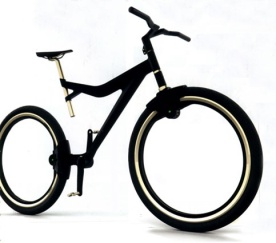 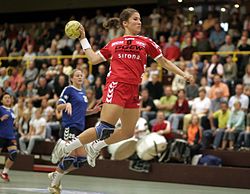 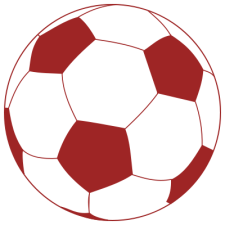 1.Pilke nozna

2.Jazde na rowerze

3.Zbijaka 

4. Pilke reczna

5. Koszykowke
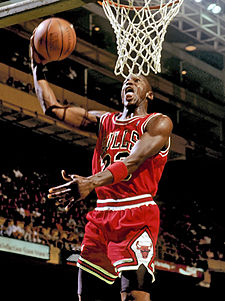 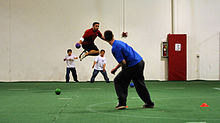 Na pytanie: Wybierz jaki sport chcialbys uprawiac na w-f? Uczniowie odpowiedzieli, ze na lekcji w-f-u najbardziej chcieliby grac w:
PILKE NOZNA
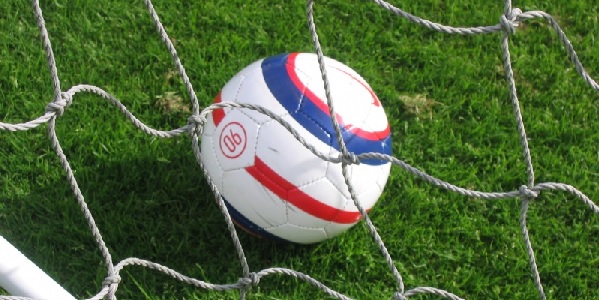 WNIOSKI:1.Najwiecej osob z naszej szkoly chce grac w pilke nozna.2.Naszym zdaniem, nasi uczniowie poswiecaja odpowiednia ilosc czasu na uprawianie sportu.
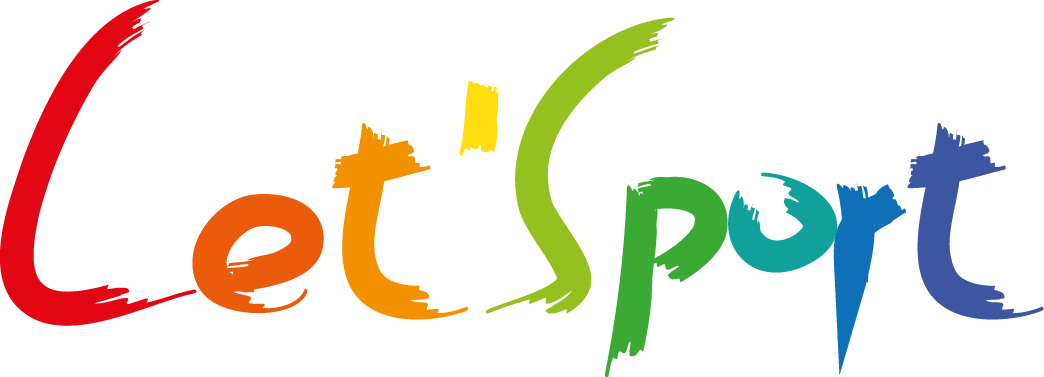 PREZENTACJE WYKONALI-Adam Puchlowski-Mateusz Kosiorek-Radoslaw popowski
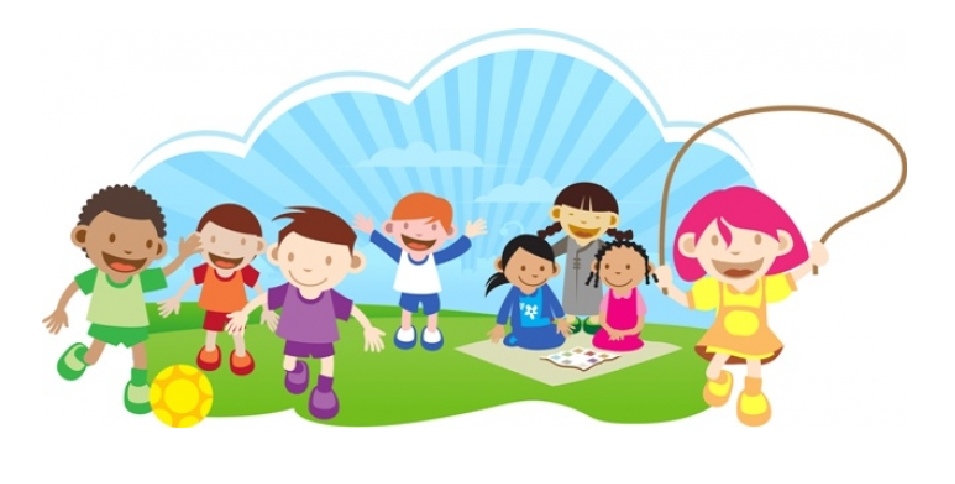 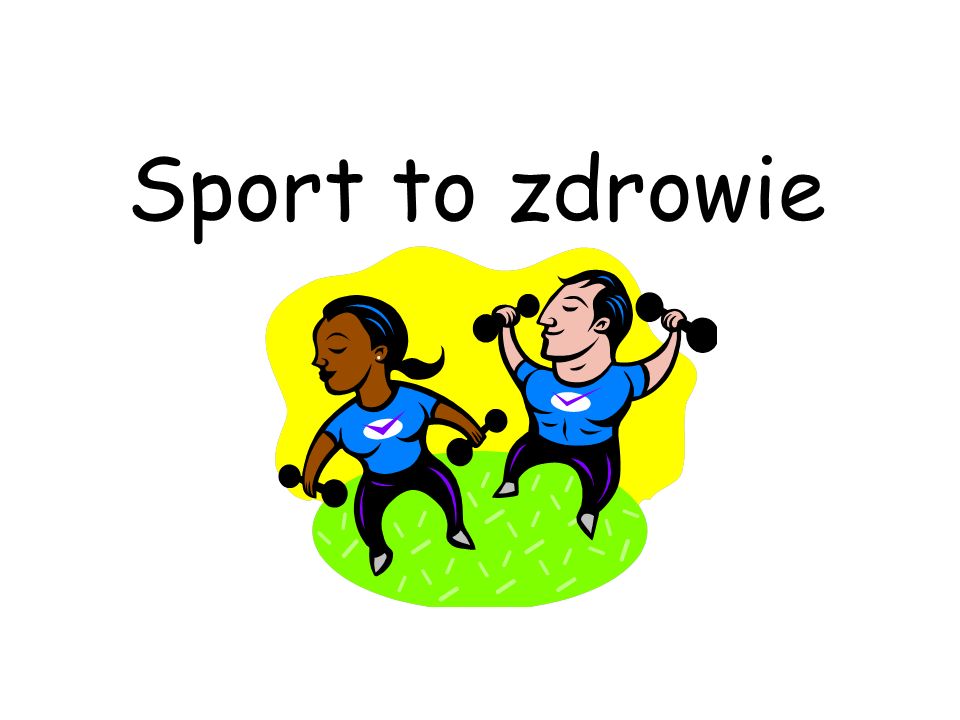